Работа с родственниками психически больных: запросы и стратегии работы
Маклин Мария Владимировна
Кандидат психологических наук, клинический психолог, 
семейный психотерапевт,  член ОСКиП, медицинский психолог отделения реабилитации ФГБНУ Научный центр психического здоровья 

Бойко Ольга Михайловна
Клинический психолог, гештальт-терапевт, научный сотрудник отдела медицинской психологии ФГБНУ Научный центр психического здоровья
В чем особенность психических заболеваний?
Они нарушают восприятие человеком себя, окружающей ситуации и оказывают влияние на его поведение и социальную адаптацию.
Они могут быть у людей всех возрастов
Основные психические заболевания
Депрессия 
Расстройства шизофренического спектра
Биполярное аффективное расстройство
Нейродегенеративные заболевания (деменции альцгеймеровкого типа, сенильные, болезнь Паркинсона)
Эпилепсия 
Психические расстройства детского возраста, приводящие к нарушению интеллекта  и/или нарушениям социальной адаптации
Сотрудничество с какими специалистами может понадобиться?
Терапевт
Педиатр
Психиатр
Геронтолог
Невролог
Эпилептолог
Специалист по ранней помощи
Дефектолог
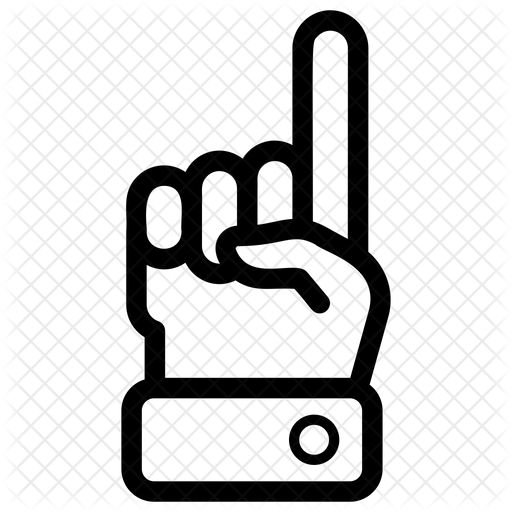 Знания, общие с другими областями
Психическая травма и работа с ней
Зависимость и созависимость
Основные закономерности развития и течения психических заболеваний, основные их проявления
Запросы
Нереалистичные 

Вылечить
Вернуть всё как было
Жизнь совсем без лекарств
Завышенные требования к достижениям страдающего психическим заболеванием родственника
Завышенные требования к собственным достижениям
Реалистичные

Социальная адаптация 
Коммуникация с заболевшим родственником
Переживание горя в связи с началом психического расстройства близкого человека
Преодоление стигматизации и самостигматизации
Общение с расширенной семьёй и друзьями по поводу заболевания
Трудности сепарации
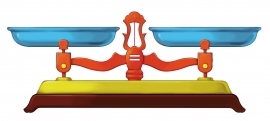 Этапы работы
Переформулирование запроса на более реалистичный
Помощь в принятии ограничений (всех участников ситуации)
Грусть, горевание и прощание с мечтами
Работа с реалистичным запросом
Вылечить
Негативные последствия
Обращение к шарлатанам, обещающим невозможные результаты
Потеря финансовых и временных ресурсов
Снижение социальной адаптации
Более быстрое нарастание психического дефекта

Ключевые моменты работы

Помощь в принятии факта наличия психического заболевания
Горевание 
Дестигматизация психического заболевания
Дестигматизация роли родственника в его формировании и дебюте
Вернуть всё как было
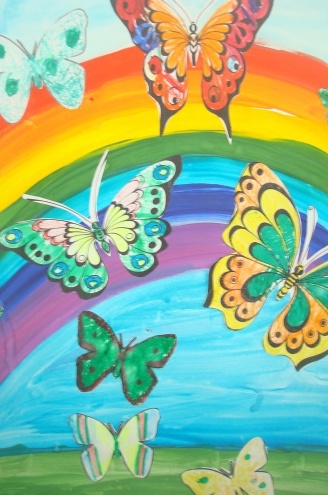 Негативные последствия
Ухудшение отношений с человеком, страдающим психическим заболеванием
Снижение приверженности лечению
Увеличение нагрузки на всех членов семьи за счет игнорирования объективных изменений
Ключевые моменты работы
Поддержка в горевании
Признание факта наличия психического заболевания и его влияния на жизнь всех членов семьи
Исследование новой реальности: возможностей и ограничений
Обязательно обеспечить жизнь без лекарств
Негативные последствия
Ухудшение качества жизни самого человека и членов его семьи
Снижение продолжительности ремиссии
Ускорение нарастания социальной дезадаптации
Ускорение нарастания психического дефекта
Ключевые моменты работы
Прояснить представления о медикаментозной терапии
Информировать о современной фармакотерапии
Помочь наладить контакт с лечащим врачом для обсуждения с ним подбора препаратов и контроля побочных действий
Завышенные требования к достижениям близкого, страдающего психическим заболеванием
Негативные последствия
Обесценивание имеющихся достижений
Снижение мотивации
Ухудшение социальной адаптации
Ухудшение течения заболевания
Ключевые моменты работы

Принятие имеющихся ограничений
Исследование возможностей близкого, страдающего психическим заболеванием
Помощь в формировании более тонкого различения: что близкий может делать, а что ему не под силу
Завышенные требования к собственным достижениям (в том числе, относительно заботы о близком)
Негативные последствия

Недооценка имеющихся достижений –невозможность поддержать, похвалить себя
Трудности с обращением за помощью
Переоценка своих возможностей (не учитывается ограниченность физических сил, финансовых и временных ресурсов)
Ключевые моменты работы:

Признание реалистичности имеющихся ограничений
Принятие нормальности ограниченности возможностей человека
Оплакивание завышенных ожиданий
Демонстрация терпимости к ограничениям и возможности радости от неидеальности
Установление реалистичных критериев «достаточно хорошей» заботы о близком, страдающем психическим заболеванием
Реалистичные запросы
Социальная адаптация 
Коммуникация с заболевшим родственником
Переживание горя в связи с началом психического расстройства близкого человека
Преодоление стигматизации и самостигматизации
Общение с расширенной семьёй и друзьями по поводу заболевания
Трудности сепарации
Направления работы
Психообразование 
Обучение оптимальным стратегиям коммуникации и навыкам решения конфликтов
Исследование имеющихся условий жизни. Возможностей и ограничений связанных
Исследование ограничений и возможностей, накладываемых на жизнь психической болезнью родственника
Формы работы
Индивидуальная психотерапия
Семейная психотерапия
Групповая психотерапия
Группы поддержки
Произведения
Цветы для Элджернона (спектакль РАМТ, фильм)
Фильм «Отвращение»
Книга «Загадочное ночное убийство собаки»
Фильм «Всё ещё Элис» 
Фильм «Жилец»
Фильм «Игры разума»
Оноре де Бальзак «Поиски Абсолюта»